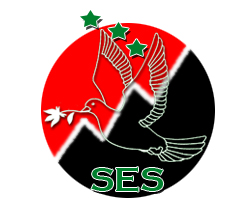 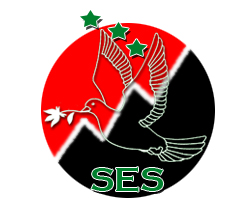 الادارة الإستراتيجية
والتحديات المستقبلية


إعداد 

د. سهاد عادل القيسي
SES
Center of Strategic Economical Studies
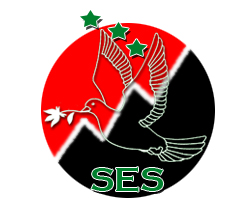 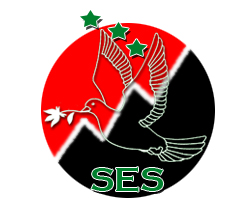 تعريفها :-
   هي مجموعة القرارات والممارسات الإدارية التي تحدد الأداء طويل الأجل للمنظمة بكفاءة وفاعلية ويتضمن ذلك وضع أو صياغة الاستراتيجية وتطبيقها وتقويمها باعتبارها منهجية أو أسلوب عمل.
SES
Center of Strategic Economical Studies
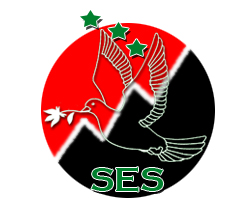 تعريف الإدارة الاستراتيجية 

Definition of Strategic Management
الإدارة الاستراتيجية هى مجموعة من القرارات والنظم الادارية التى تحدد رؤية ورسالة المنظمة Vision & Mission فى الأجل الطويل فى ضوء ميزاتها التنافسية Competitive Advantage  وتسعى نحو تنفيذها من خلال دراسة ومتابعة وتقييم الفرص والتهديدات البيئية Threats & Opportunities  وعلاقاتها بالقوة والضعف التنظيمي Strengths & Weaknesses  وتحقيق التوازن بين مصالح الأطراف المختلفة Stakeholders .
SES
Center of Strategic Economical Studies
نموذج الإدارة الاستراتيجية 

Strategic Management Model
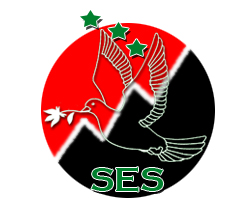 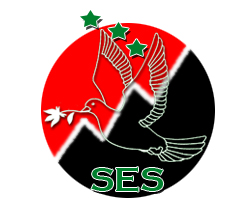 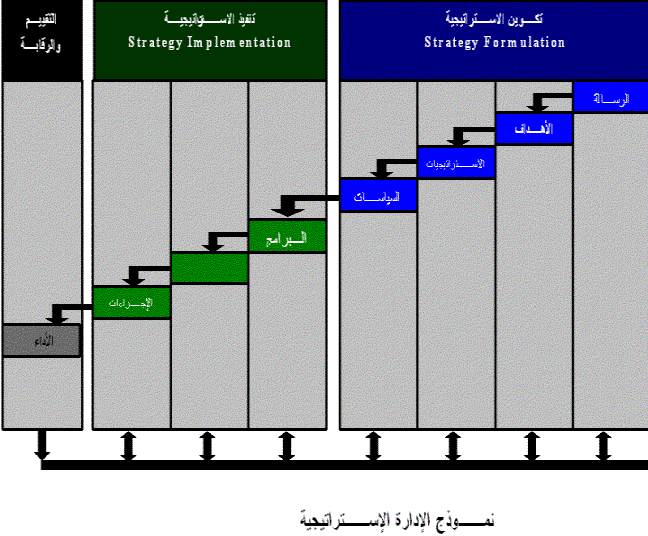 SES
Center of Strategic Economical Studies
1- وضع / صياغة الاستراتيجية:
الرؤية – الرسالة – الأهداف – الخطط – السياسات.
2- تطبيق / تنفيذ الاستراتيجية:
البرامج أو المشروعات – الميزانيات – الإجراءات.
3- التقويم والرقابة:
تحديد مجالات القياس – وضع معايير الأداء – قياس الأداء – إجراءات التصحيح
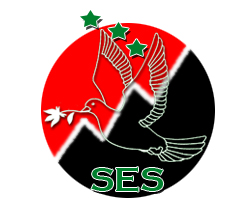 عناصر الإدارة الاستراتيجية
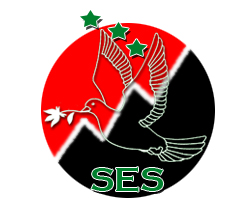 SES
Center of Strategic Economical Studies
الرؤية  Vision
تصورات أو توجهات أو طموحات لما يجب أن يكون عليه الحال .. إلى أين نتجه؟
الرسالة : Mission
غرض المنظمة أو السبب في وجودها ... لماذا؟
الأهداف:  Objectives
النتائج النهائية للأنشطة ... ما يجب إنجازه ... ماذا؟
الاستراتيجية: Strategy
خطة شاملة تحدد كيفية تحقيق الرسالة والأهداف .. كيف؟
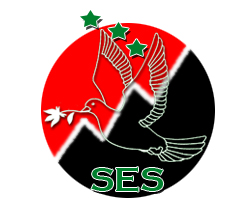 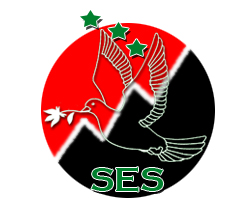 SES
Center of Strategic Economical Studies
السياسة: Policy
خطوط عامة إرشادية لاتخاذ القرارات .....
المشروعات : Projects
الأنشطة أو المهام اللازمة لتحقيق خطة ذات غرض محدد.
الميزانيات: Budgets
ترجمة المشروعات إلى أنشطة مالية.
الإجراءات: Procedures
خطوات متتابعة تصف تفصيليا كيف تؤدى الأنشطة أو الأعمال.
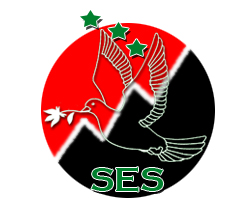 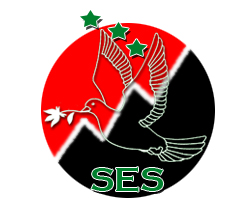 SES
Center of Strategic Economical Studies
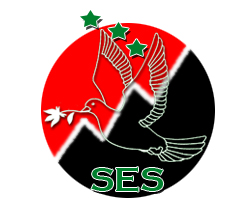 الــــــرؤيــة Vision
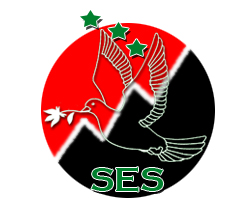 تصورات، توجهات، طموحات لما يجب أن يكون
    عليه الحال في المستقبل؟

 إلى أين نريد الذهاب / الوصول من واقعنا اليوم؟

 ما هي تصوراتنا لما يجب أن يكون عليه حال المنظمة في العشر سنوات القادمة؟

 في صياغة الرؤية: الاختصار، الوضوح، الشمول، الاتجاه، المنطق.
SES
Center of Strategic Economical Studies
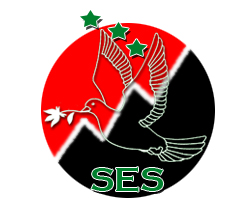 الرسالة Mission
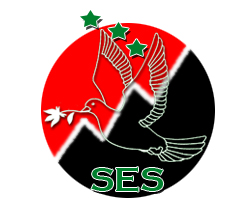 الغرض أو السبب في إنشاء المنظمة .. لماذا وجدت؟

 ما هو عملنا؟ ... ما هي الخدمات التي نقدمها؟

 التركيز على الأعمال الفعلية أو الحالية للمنظمة.

 تمثل الأساس في تحديد الأهداف المطلوب تحقيقها.

 يتم التعبير عنها بشكل عام ومختصر وليس بشكل تفصيلي.
SES
Center of Strategic Economical Studies
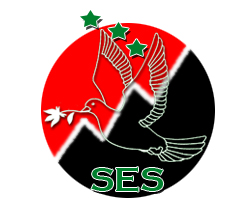 صياغة الرسالة
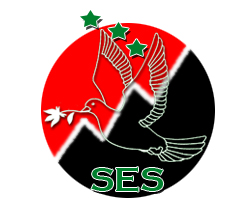 تصاغ الرسالة حول عنصر أو أكثر من العناصر التالية:
 المتعاملين .. من هم المتعاملين مع المنظمة؟
 الخدمات... ما هي أنواع الخدمات التي تقدمها المنظمة؟
 المكان.. أين تمارس المنظمة أنشطتها؟ محليا / إقليميا/ عالميا.
 الصورة العامة: ما هي الانطباعات عن المنظمة و هويتها؟
 الفلسفة: ما هي القيم والمعتقدات التي تسود العمل بهيئات 			المنظمة 
المشاركة المجتمعية: ما هي الالتزامات نحو تحقيق الأهداف
  التنموية؟
 التقنية: ما هي التقنيات المستخدمة في أداء العمل؟
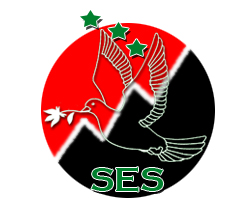 تعريف الاهداف وخصائصها
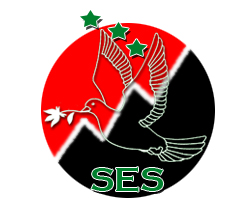 تعريف الهدف :- 
يعرف الهدف بانه ” حالة مرغوبة ,افضل من الوضع الحالى , مطلوب الوصول اليها خلال فترة زمنية معينة “
خصائص الهدف الجيد :- 
الارتباط بالرسالة والرؤية المستقبلية                        Relevance
العملية والواقعية                                             Practicality
التحدي                                                           Challenge
القابلية للقياس                                           Measurability
الجدولة الزمنية                                         Schedualbility
SES
Center of Strategic Economical Studies
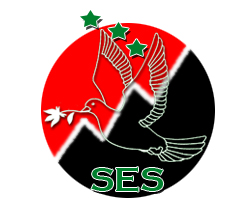 الاهداف على ثلاث مستويات
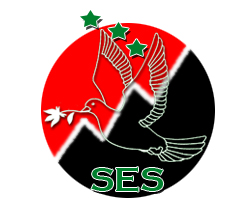 أهداف استراتيجية  Strategic Goals
تصاغ بشكل عام وشامل حول النتائج الكلية المطلوب تحقيقها.
 تضعها الإدارة العليا على مستوى المنظمة ككل.
 طويلة الأجل .
SES
Center of Strategic Economical Studies
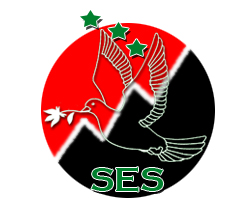 اهداف تكتيكيةTractical Goals
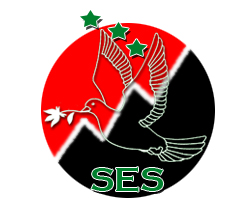 يشارك في صياغتها كل من الإدارة العليا والإدارة الوسطى:
 تصاغ على مستوى القطاعات / الإدارات.
 متوسطة الأجل .
 أكثر تحديدًا من الأهداف الاستراتيجية وتشتق منها.
 تمثل الوسائل التي من خلالها تتحقق الأهداف الاستراتيجية.
SES
Center of Strategic Economical Studies
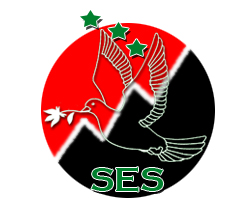 اهداف تشغيليةOperational Goals
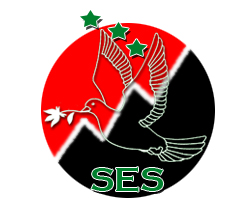 يشارك في صياغتها الإدارة الوسطى مع الإدارة الإشرافية:

 تصاغ على مستوى الأقسام والوحدات والأفراد.

 أكثر تفصيلاً وتحديداً من الأهداف التكتيكية وتشتق منها.

 قصيرة الأجل وتمثل وسائل وأساليب تحقيق الأهداف التكتيكية.
SES
Center of Strategic Economical Studies
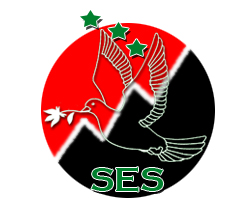 الإستراتيجيةStrategy
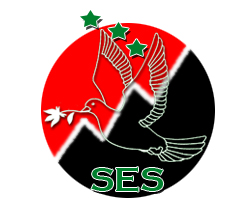 منهجية أو أسلوب للعمل.

 خطة شاملة لتحقيق الأهداف.

 إطار عام يحكم سياسات المنظمة في مختلف المجالات.

الإطار العام الذي تتبلور فيه الرسالة والرؤية والأهداف الاستراتيجية.
SES
Center of Strategic Economical Studies
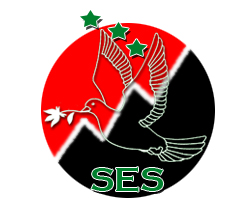 إذا كان الهدف هو النهاية المطلوب الوصول إليها فإن الاستراتيجية هي الطريق الموصل إلى هذه النهاية.
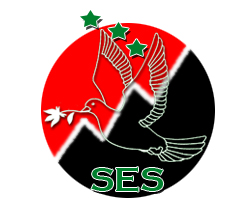 SES
Center of Strategic Economical Studies
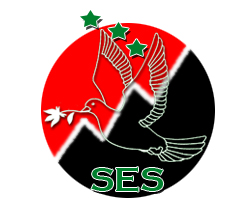 مراحل / خطوات الإدارة الإستراتيجية
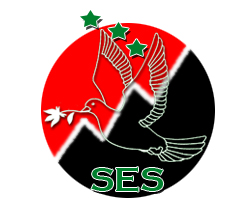 تقييم الأوضاع الحالية:
تحليل البيئة الداخلية
تحليل البيئة الخارجية المحيطة.
صياغة الإستراتيجية
 على المستوى العام: التوجه العام: 
 الرؤية ، الرسالة ، الأهداف الإستراتيجية،
المحاور الأساسية ، تخصيص الموارد المتاحة.
 على مستوى الإدارات والقطاعات: 
الأهداف التكتيكية، بدائل الخطط
 والبرامج والمشروعات اللازمة.
 على مستوى الوحدات / الوظائف.
تطبيق الإستراتيجية:
 ممارسة الوظائف الإدارية:
التخطيط – التنظيم – التوجيه – الرقابة.
 تصميم وصياغة السياسات وإجراءات العمل.
 تحديد وتوزيع الأنشطة على الأفراد والجماعات.
 تصميم نظم الحوافز وقياس الأداء.
 تحديد المسؤوليات والصلاحيات.
 تكوين وتنمية القدرات والكفاءات .
تقويم الإستراتيجية :
مراجعة أسس بناء الإستراتيجية.
وضع معايير الأداء.
قياس الأداء.
اتخاذ القرارات اللازمة.
SES
Center of Strategic Economical Studies
أهم مكونات عناصر البيئة الداخلية
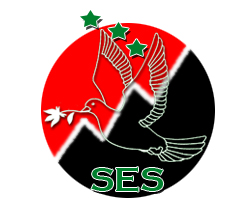 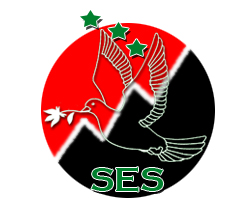 الموارد
 البشرية
الهيكل
 التنظيمي
النظم الإدارية
والمعلوماتية
عناصر
 البيئة 
الداخلية
SES
Center of Strategic Economical Studies
الفلسفة
 والأنماط 
الإدارية
أدوات وأساليب
تقديم الخدمة
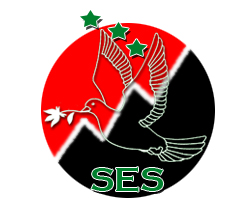 البيئة الخارجية
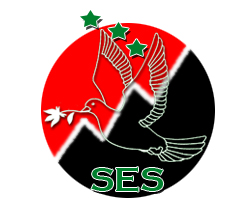 تمثل مجموعة العوامل والمتغيرات التي تؤثر على نشاط المنظمة ولا تخضع لسيطرته.
 يفيد تحليل هذه المتغيرات في:
        *  صياغة الأهداف المطلوب تحقيقها.
        *  كيفية توجيه الموارد المتاحة وتعظيم الاستفادة منها.
        *  تحديد الفرص التي يمكن اقتناصها.
        *  تحديد المخاطر أو التهديدات الواجب تحجيمها أو علاجها.
SES
Center of Strategic Economical Studies
النظم السياسية والاقتصادية
 القوانين والتشريعات، والإتفاقيات 
الدولية، معدلات الدخل والبطالة
 والتضخم.
 الهيكل الإقتصادى ومؤشراته.
 المؤسسات المالية وتعاملاتها.
التوسعات العمرانية
الأسواق التجارية
التجمعات السكانية
المنشئات الحكومية والخدمية
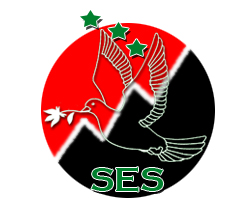 أهم عناصر البيئة
الخارجية
النظم الاجتماعية والثقافية:
القيم والمعتقدات والعادات والتقاليد
الثقافة لعامة والوعى الدينى،
أجهزة ونظم الإعلام،
 التغيرات والتركيبة السكانية
المستفيدين بخدمات المنظمة:
أعدادهم ونوعياتهم وأماكن
 تواجدهم وخصائصهم
 الديموغرافية ومعدلات نموهم.
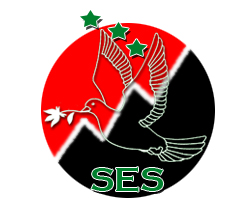 الفرص
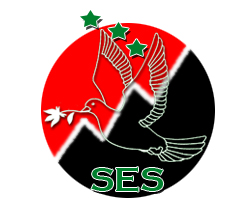 الدعم والمساندة الحكومية لأعمال المنظمة.

 التطور التكنولوجي في أساليب المنظمة.

 العلاقات الجيدة مع بعض المنظمات المتقدمة تقنيا وإداريا.
SES
Center of Strategic Economical Studies
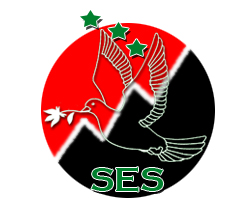 التهديدات
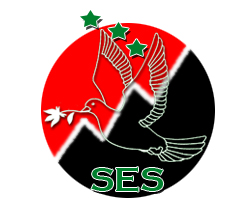 الانكماش الاقتصادي.
 ارتفاع نسبة البطالة.
 ظهور أزمات سياسية و اقتصادية جديدة.
غياب التشريعات والنظم التى تحكم 
وتنظم أنشطة وعمليات المنظمة.
SES
Center of Strategic Economical Studies
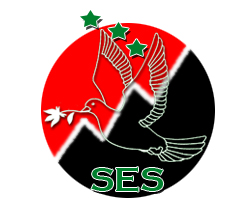 تطبيق / تنفيذ الإستراتيجية
Strategy Implementation
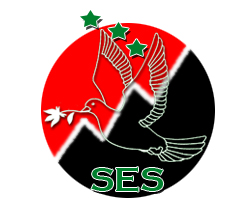 تذكر أن
النجاح في صياغة الإستراتيجية لا يعني النجاح في تطبيقها.
صياغة الإستراتيجية تحتاج إلى قدرات فكرية وتحليلية.
SES
Center of Strategic Economical Studies
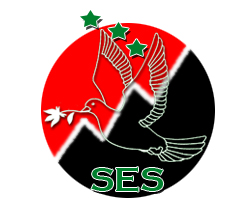 لحديثنا صلة مستمرة لن ينقطع فكلماتي ألان ستبقى معكم لفترة طويلة فأحسنوا لها لأجلكم
SES
Center of Strategic Economical Studies